About Kuali Research
Here’s what you need to know
Kuali Research Sponsored Programs Modules
The scope of the modules under the purview of the Kuali Research project
2
Kuali Research (KR) Project Scope
ENTERPRISE SYSTEMS RENEWAL PROJECTS
Kuali Projects
Data and Analytics
Sponsored Programs Modules
Pre-Award
Proposal Development
Institutional Proposal
Negotiations *new*
Facilities Information Management
Financial Information Systems
Post-Award
Awards
Subawards *new*
Human Resources and Payroll
Research Administration Systems
Conflict of Interest (COI)
Student and Faculty Information Systems
Protocols Module
Institutional Review Board (IRB)
Supporting Technology Infrastructure
Kuali Initiatives at UC San Diego
ESR Kuali project updates
Kuali Research
Sponsored Programs Modules
(replacing EPD, Coeus IP, Coeus Award)


Pre-Award
Proposal Development* *(includes the KR Dashboard)
Institutional Proposal
Negotiations

Post-Award
Award
Subaward
Kuali COI 
Facilitates Electronic Disclosures
(replacing paper/PDF process)

Covers the following forms:
PHS
700U
9510
Kuali Protocols
Human Subjects Protocols
(replacing legacy system)
PIs prepare and submit
New Studies
Modifications
Renewals
Reports
For review by
IRBs
SCRO
HRPP
Project Sponsor: Gary Firestein
Project Sponsor: Sandra A. Brown
Project Sponsor: Sandra A. Brown
Kuali Initiatives at UC San Diego
ESR Kuali project updates
Kuali Research
Sponsored Programs Modules
(replacing EPD, Coeus IP, Coeus Award)


Pre-Award
Proposal Development* *(includes the KR Dashboard)
Institutional Proposal
Negotiations

Post-Award
Award
Subaward
Kuali COI
Facilitates Electronic Disclosures
(replacing paper/PDF process)

Covers the following forms:
PHS
700U
9510
Kuali Protocols
Human Subjects Protocols
(replacing legacy system)
PIs prepare and submit
New Studies
Modifications
Renewals
Reports
For review by
IRBs
SCRO
HRPP
Project Sponsor: Gary Firestein
Project Sponsor: Sandra A. Brown
Project Sponsor: Sandra A. Brown
Kuali Research Project Update
General status update regarding progress since last quarter, activities for next quarter, risks/issues and project timeline.
Dec 2019 – Jan 2020
Apr – Jun 2020
Oct – Dec 2017
Jan – Mar 2018
Jan 21, 2020
Apr 2018 – Apr 2019
Aug 2018 – May 2019
May – Nov 2019
Jan – Mar 2020
We are here
6
Initiate
Discuss resourcing needs; Finalize statements of work and discuss prioritization of domain implementation.
Oct – Dec 2017
7
Kuali Research Project
Business Case
Implement an integrated Electronic Research Administration solution that increases Faculty/Researcher productivity, improves financial/research compliance to mitigate risk, is closely aligned with lean/streamlined business operations, takes advantage of existing system functionality as appropriate and is integrated with current/future systems for the transfer of data between enterprise systems.  The impact of this modernization and alignment effort will affect more than 800 end users, over $4B in submitted proposals and over $1B in annual expenditures.
Kuali Research Project
Objectives
Benefits
Guiding Principles
Cost savings by optimizing business processes
Leverage web-based SaaS to improve user experience with modern web and user interfaces
Improved compliance
Availability of new functionalities that support essential research administration business processes, and ensures effective management of risk
Greater security
Modernization and sustainability
Transition from Coeus platform to Kuali Research SaaS solution
Implement electronic research administration modules
Review and improve current business processes using Lean Six Sigma methodology 
Train impacted users on new business processes and system
Document and retire legacy business processes, systems and data as appropriate
Architect, document and implement data integration services
Be open to change
Continue process improvement
Support a culture of quality
Encourage feedback and critique
Follow industry best practices
Kuali Research Project Scope
KR is web based so you can access on the go!
Plan
Project team engages vendor partners in planning, including business process design teams.
Jan – Mar 2018
11
KR Project Structure
Governance
Escalation
Sponsor
Laurie Owen
Gene Hasegawa
Anne Footer
Core Team
Linda 
Collins
Sandra A. Brown
Project Teams
Ross Dammann
Bill 
Decker
Erika 
Wilson
Anne 
Footer
Marissa Prough
Carolyn Sheehan
Maryam Attari
Eric 
Mah
Angela McMahill
Kuali | Functional Lead
Kat Szulc
Kuali | Project Lead
Kaci Foster
Kuali | Technical Lead
Terry Durkin
Change Structure
Our goal is to organize leaders, at all levels of the University, to coordinate communication, so end users hear the right messages from the right people. Change Network members are local sponsors and serve as an extension of the project Change Leads. Learn more about Change Network roles and responsibilities.
Change Network
Executive Team
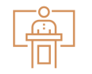 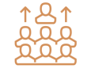 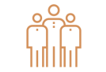 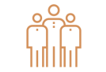 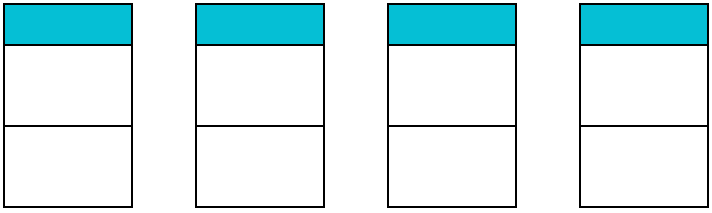 Primary Sponsor
and KR Governance
Sponsor Coalition Lead
Sponsorship 
Coalition
Change
Champions
Serves as the leader, executor, and communicator for their Division and/or Department.
Disseminates and advocates for positive change among impacted units and teams
Serves as org. sponsor, and primary contact for the Change Lead and Sponsorship Coalition
Launches change 
and actively sponsors among the research community
Active and visible participation; communicates key messages from the Core Team
Support communications from Change Leads
Share communications and set priority
Track readiness and provide two-way communication
Design
Business process review (SME involvement begins)
Apr 2018 – Apr 2019
14
This list is not exhaustive and is subject to change
Project Timeline
Celebrating Success
We are here
Dec 2019 – Jan 2020
Apr – Jun 2020
Oct – Dec 2017
Jan – Mar 2018
Jan 21, 2020
Apr 2018 – Apr 2019
Aug 2018 – Apr 2019
May – Nov 2019
Jan – Mar 2020
Milestones
80+ SMEs
200+ hours
25 Processes
Over 1 year
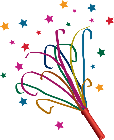 Business Process Design
System Configuration
Based on business process design and decisions
Reviewed by SMEs
Testing
6 levels of testing and 2 phases per level
Engaging SMEs for various testing
User Acceptance Testing (Nov 2019)
Technology
Workflow/Process
Mindset
Leverage SME Trainers
Change Management: Communications and Training
Transition
Deployment Plan
Hyper Care
User Support Plan
Design
Business Process Review Goals
Business Process Review
This is oversimplified!
Coming up with a proposed future state
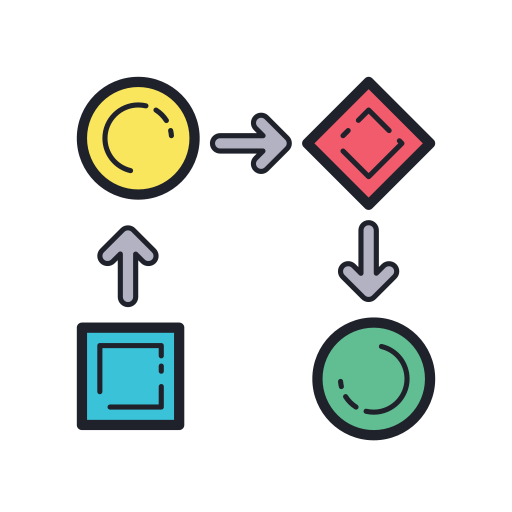 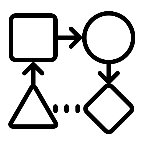 1)
4)
2)
3)
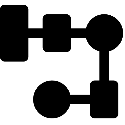 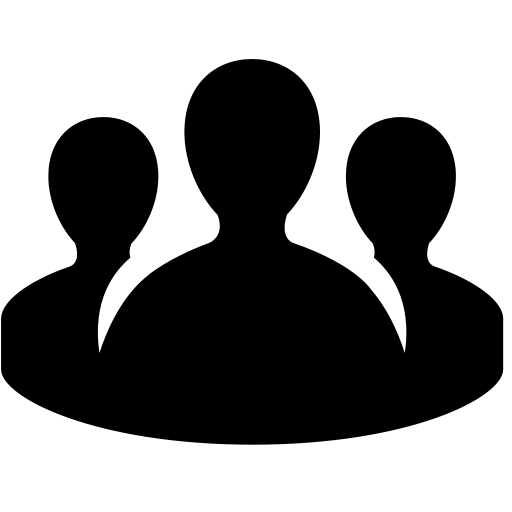 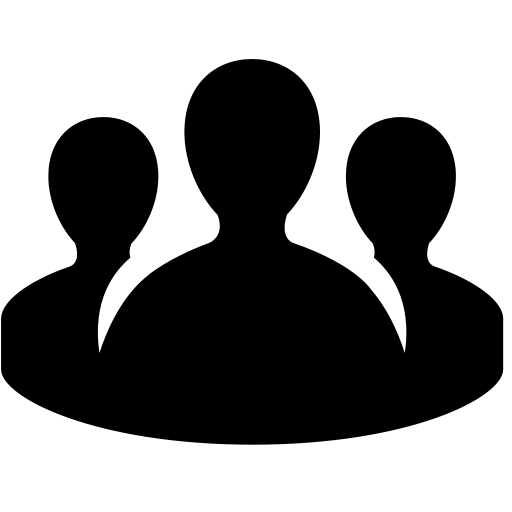 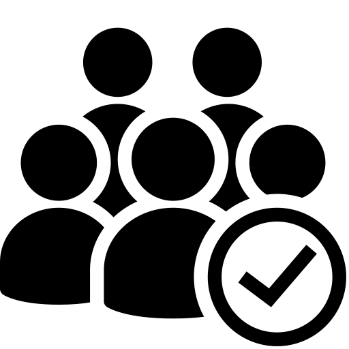 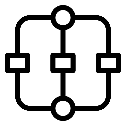 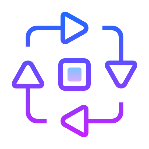 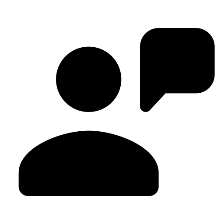 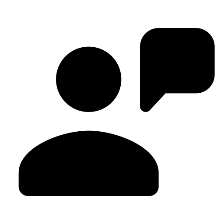 Project Governance provides the Project Team with names of SMEs for designated business process reviews
SMEs Business Process Design Teams applies Lean Six Sigma methodology and works with Project Team to consult with the vendor and come up with and vote on an improved proposed future state
Project Team meets with groups of SMEs to conduct current state mapping
Project Team presents the proposed future state to the Project Governance for review and final approval before passing the proposed future state on for configuration
Understanding Business Process Review Levels
EXAMPLE
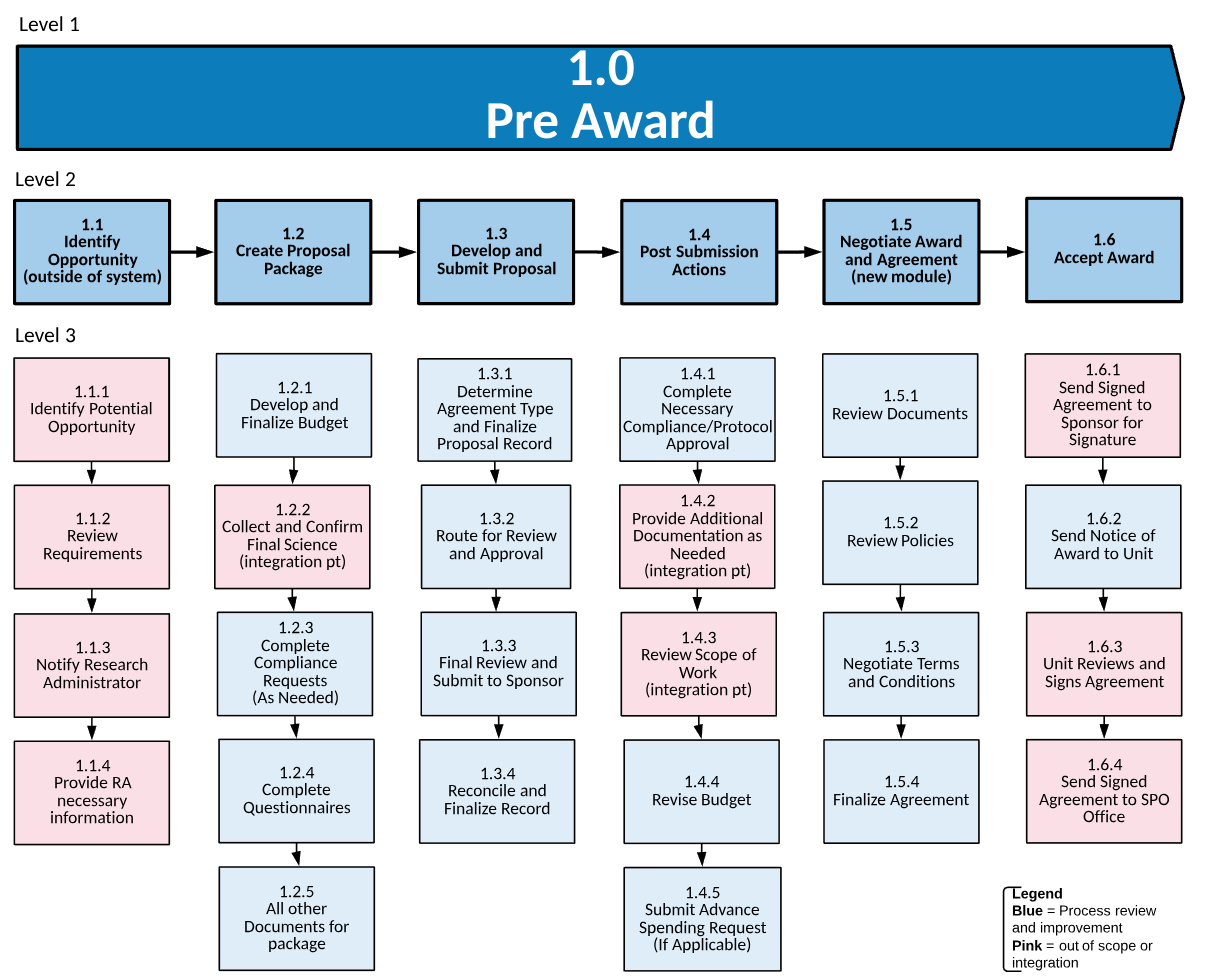 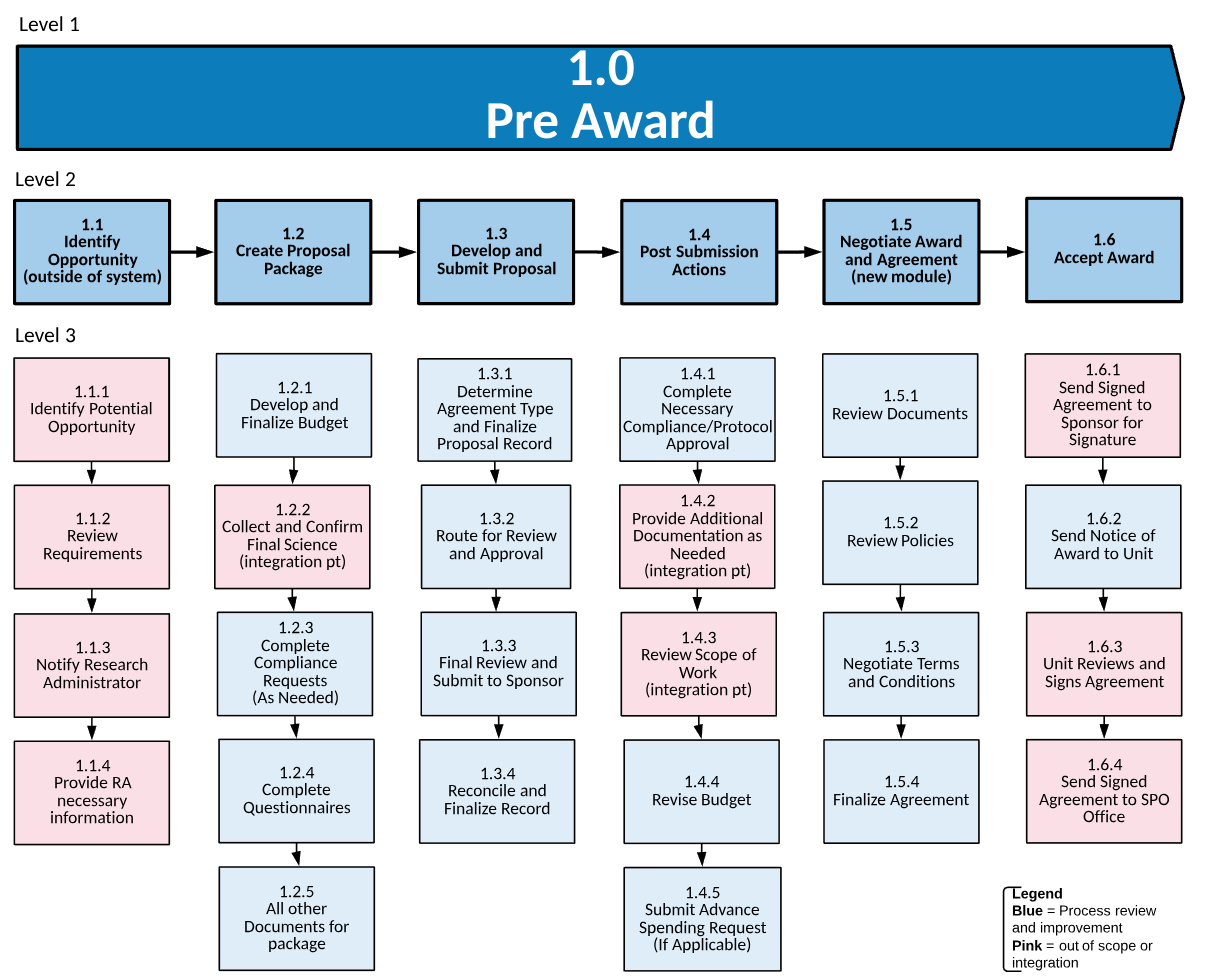 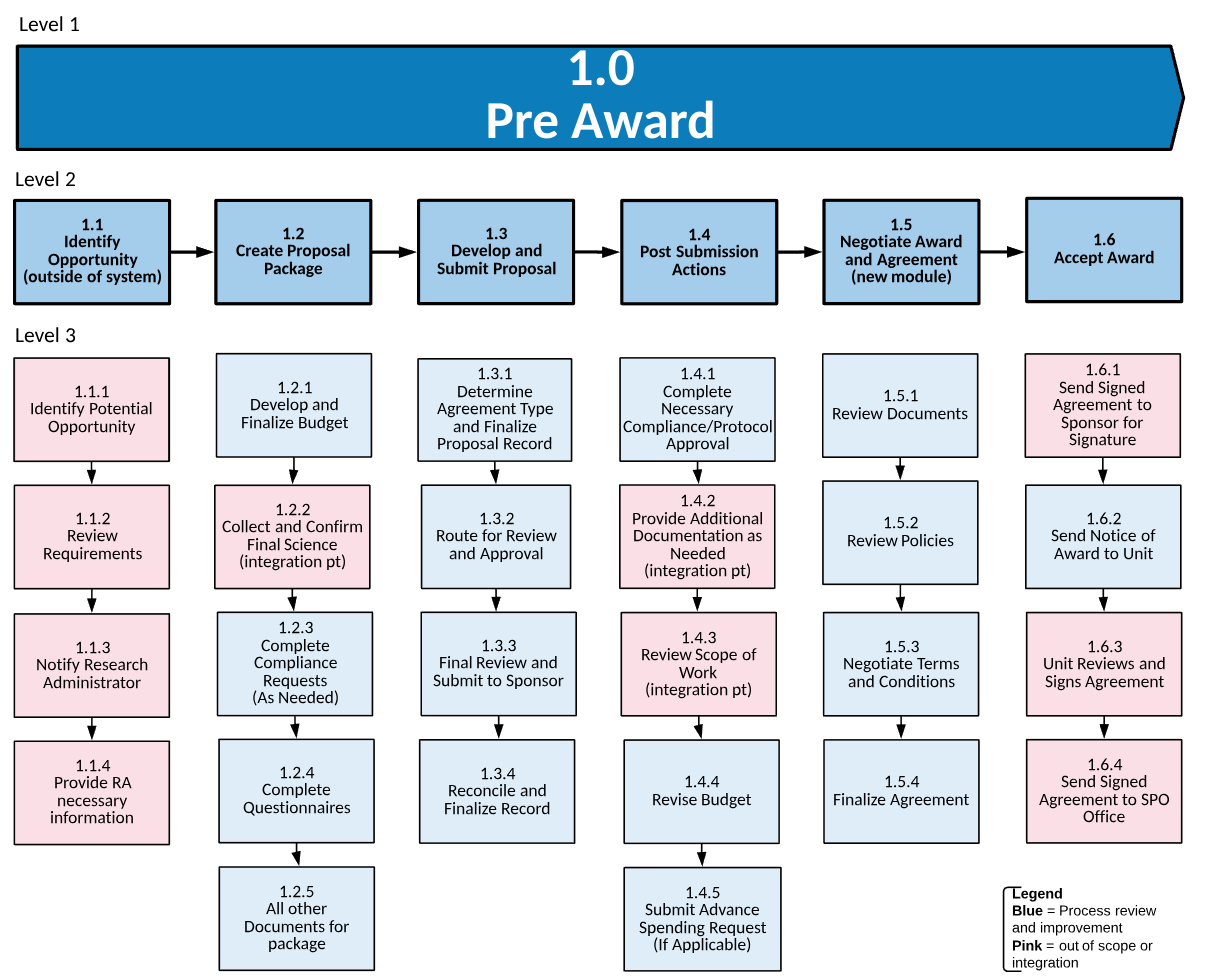 Level 4
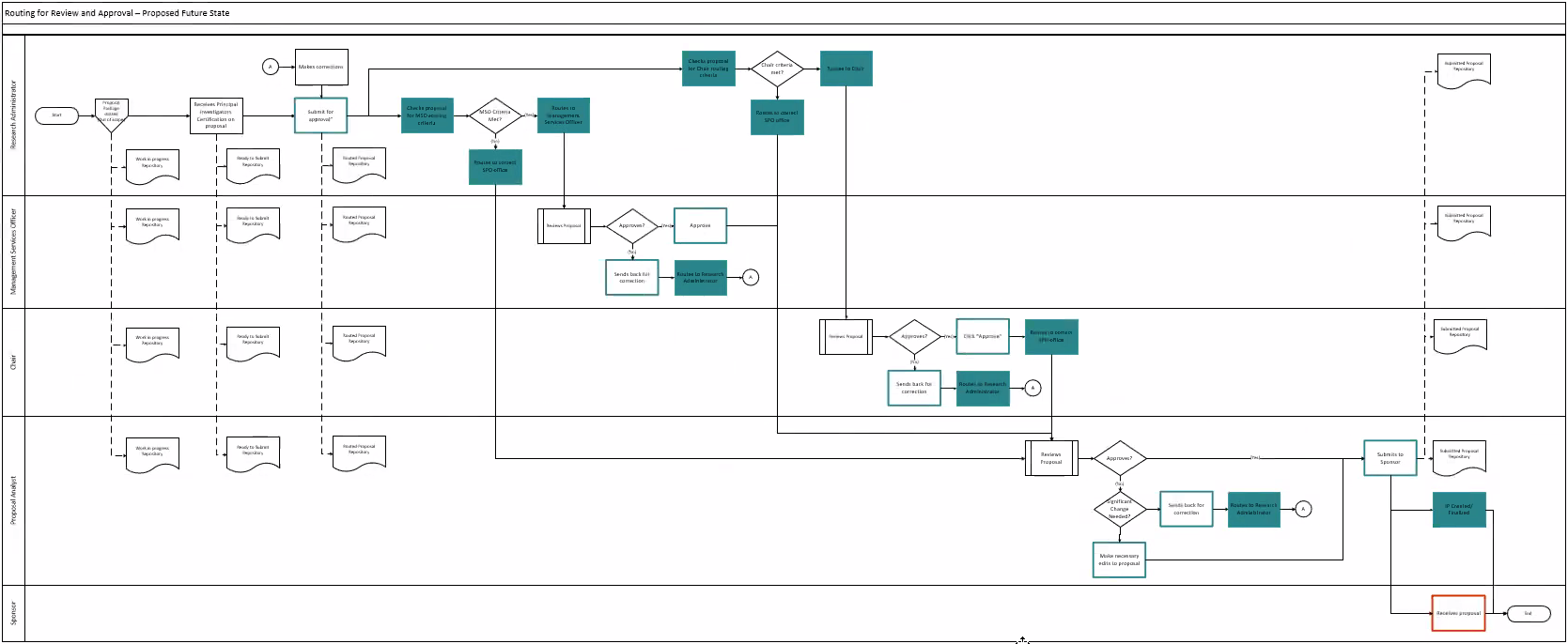 Research Administration – Process Landscape
Level 1
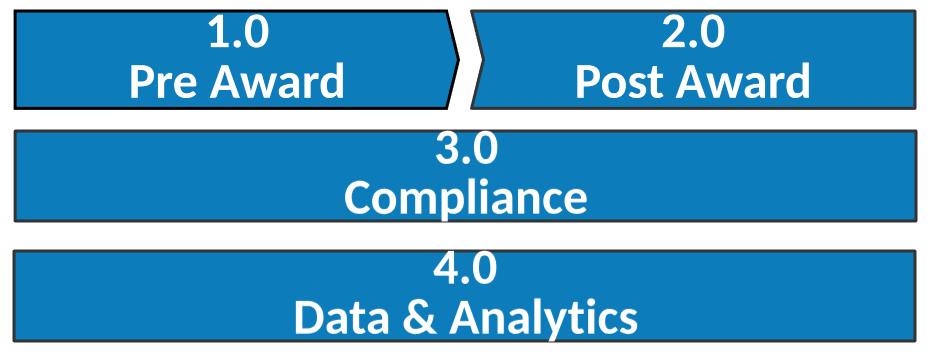 Research Administration – Process Landscape
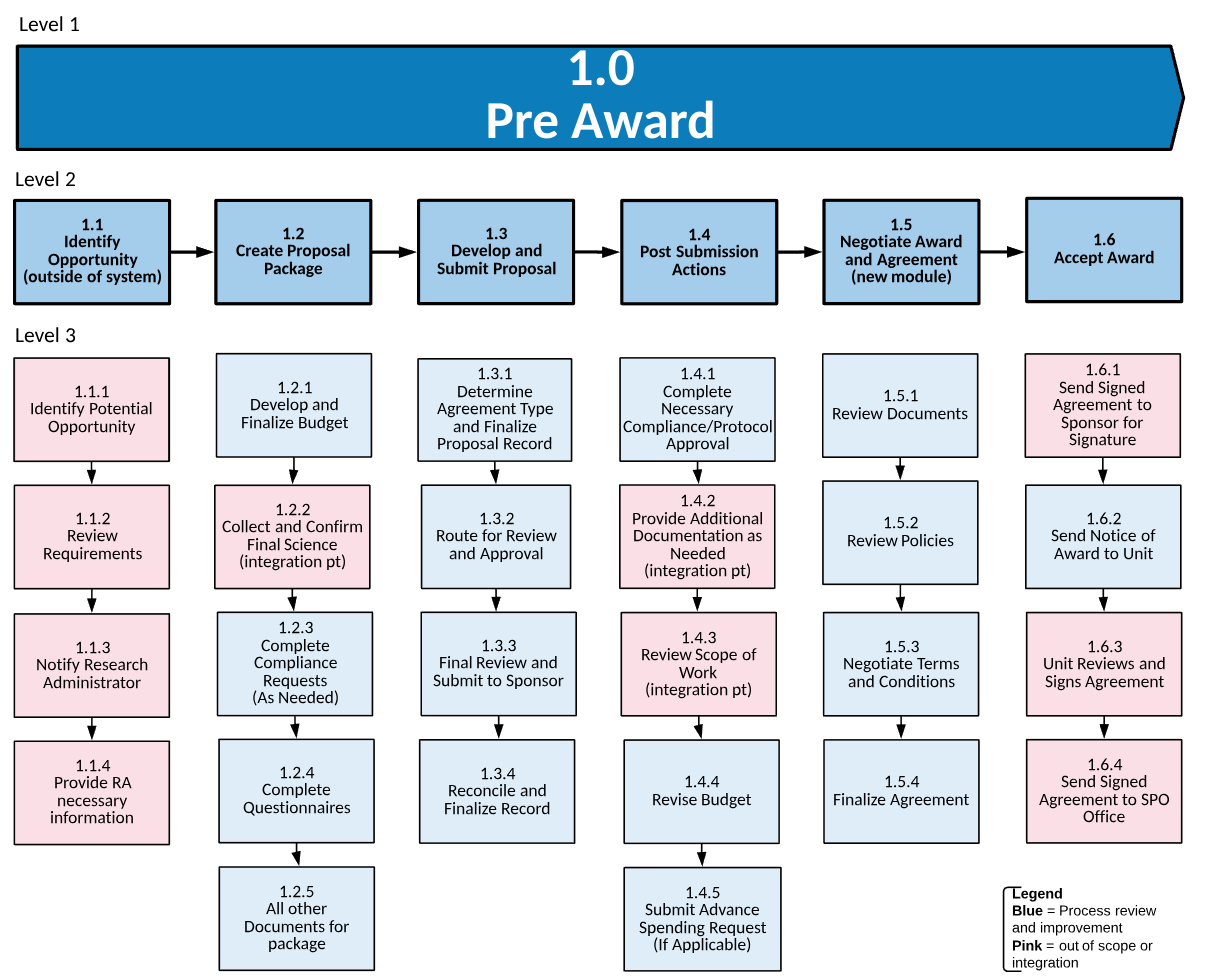 Completed
In Progress
Not Yet Started
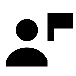 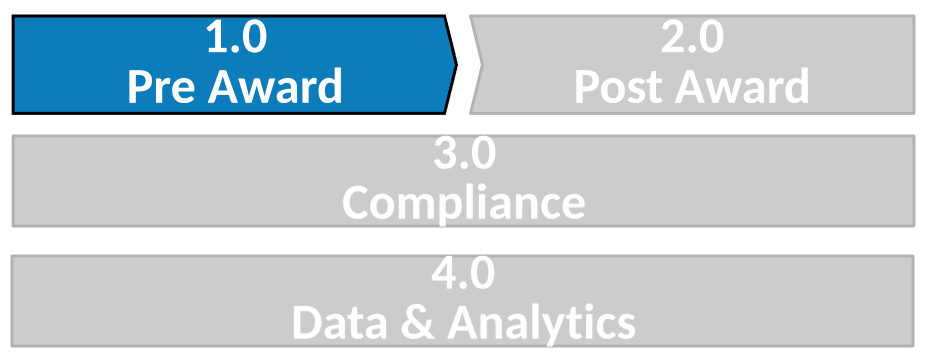 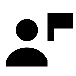 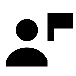 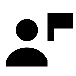 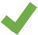 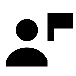 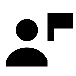 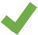 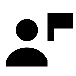 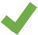 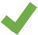 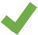 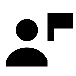 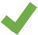 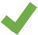 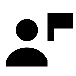 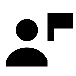 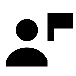 Message meeting w/ SMEs
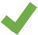 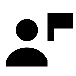 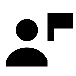 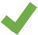 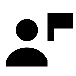 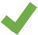 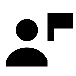 Visit the Business Process Webpage for updates and to see who is involved
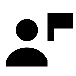 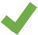 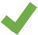 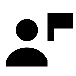 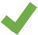 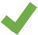 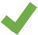 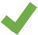 http://esr.ucsd.edu/projects/kuali-research/process/index.html
20
Research Administration – Process Landscape
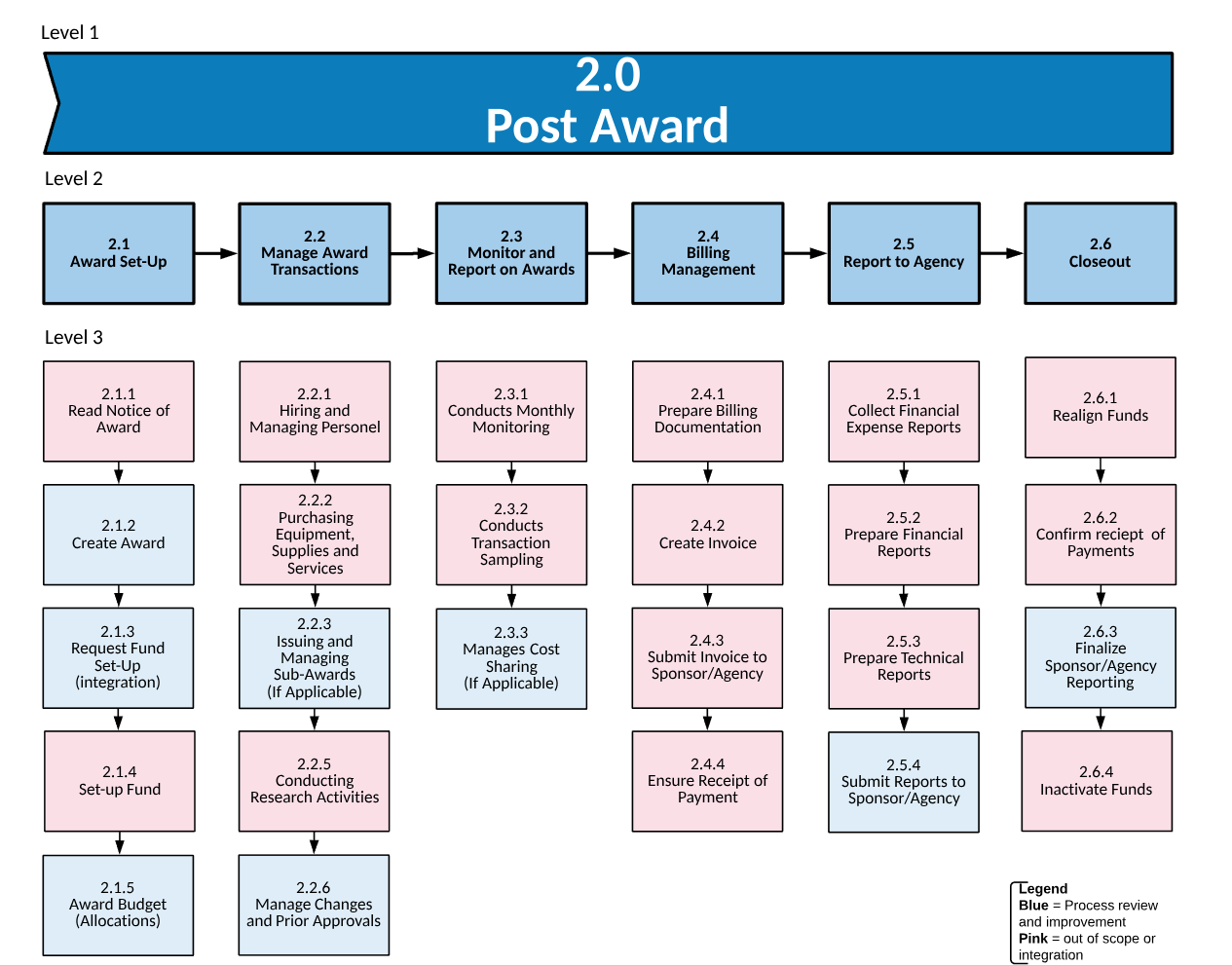 Completed
In Progress
Not Yet Started
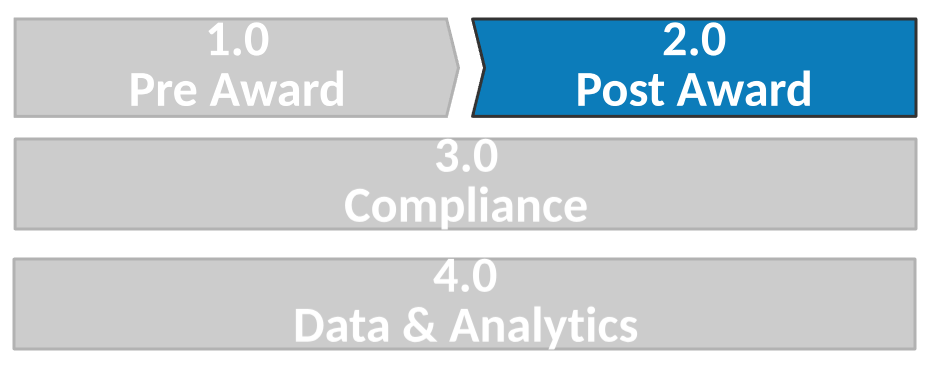 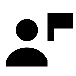 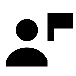 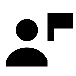 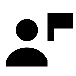 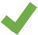 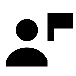 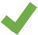 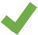 Message meeting w/ SMEs
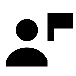 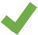 Visit the Business Process Webpage for updates and to see who is involved
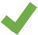 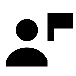 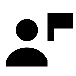 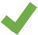 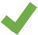 http://esr.ucsd.edu/projects/kuali-research/process/index.html
21
Business Process Messaging
Articulating impacts of business process changes
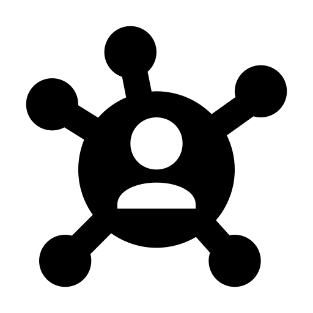 1)
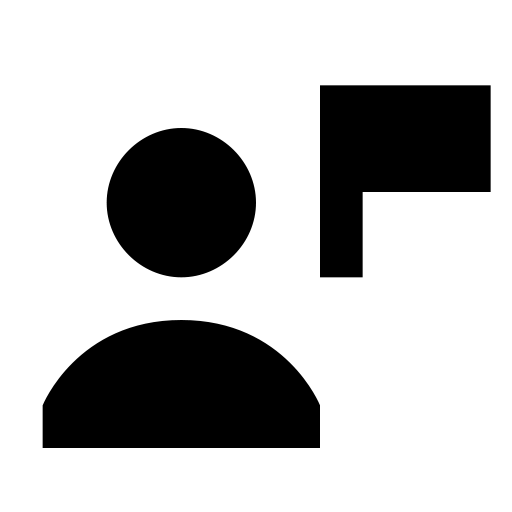 4)
2)
3)
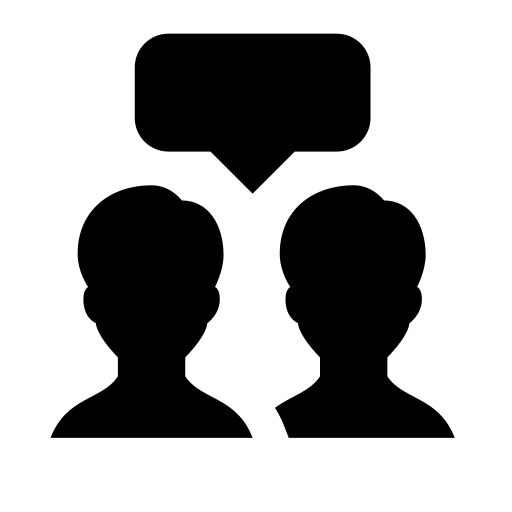 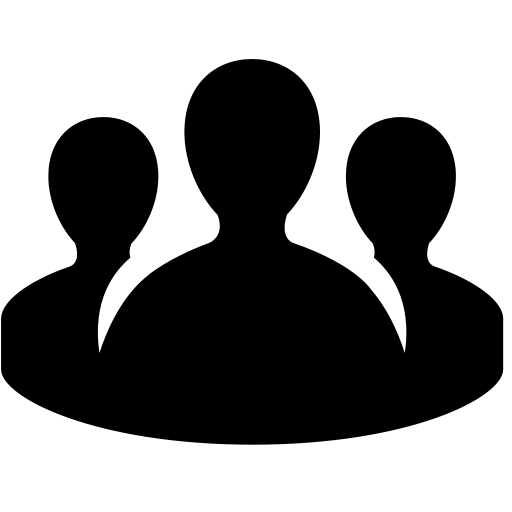 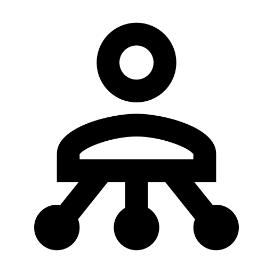 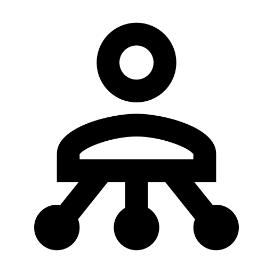 Change Lead meets with group of SMEs who conducted business process review and conducts any additional follow up needed
Project Governance reviews SME messages and also conduct additional organizational impact analysis
SMEs develop key messages regarding changes, impact, benefits and other items to consider for employees, managers and executives
Change Network distributes messaging accordingly
Configure & Prototype
Developing and configuring the system and processes
Aug 2018 – May 2019
23
Configuration & Prototype
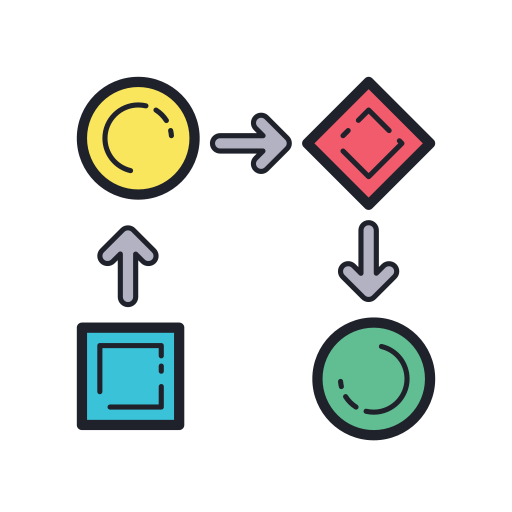 SMEs are engaged in configuration feedback sessions
Configuration Lead works with the Solutions Architect, Testing Lead and Vendor to configure the system and develop testing requirements
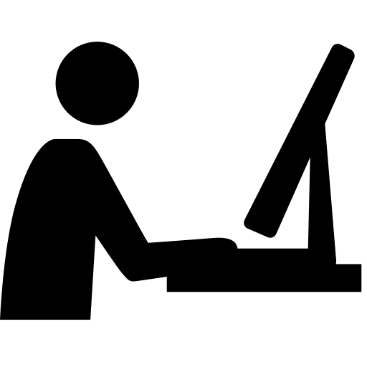 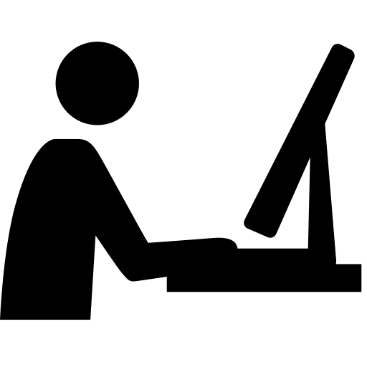 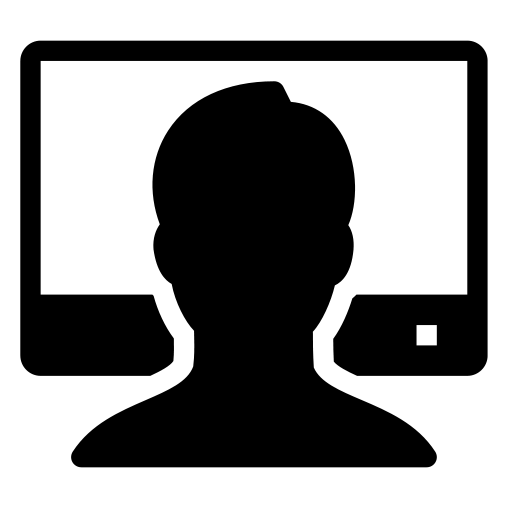 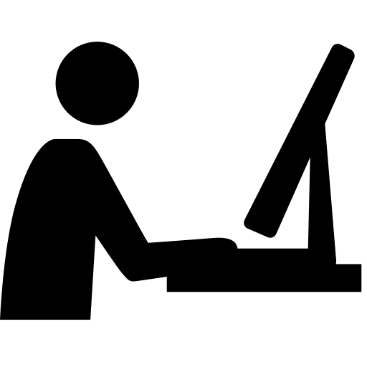 Proposed Future State Business Process is passed on for configuration
Configuration is tested internally by selected project team members and SMEs
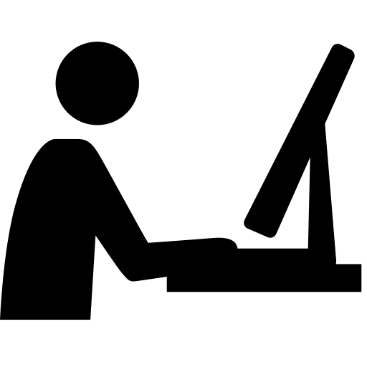 As the system becomes more configured there will be more opportunities for users and stakeholders to see the system via demos, open offices and forums.
Validate
Iterative system testing cycles; Validating and testing the system and processes
May – Nov 2019
25
Validate
Testing, Testing and More Testing
If test case “fails” the issue is worked on and retested until it passes
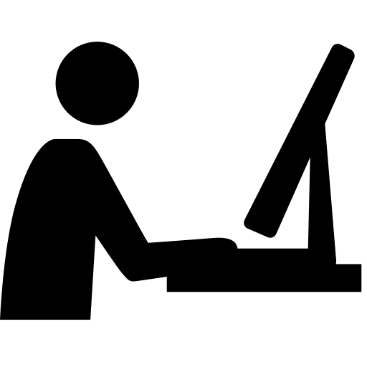 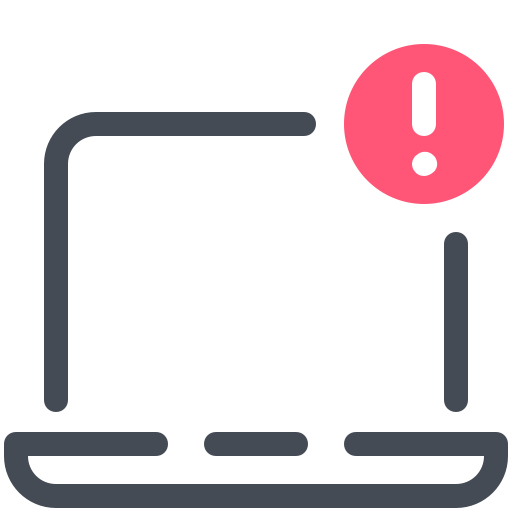 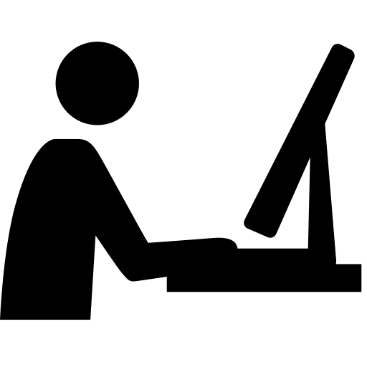 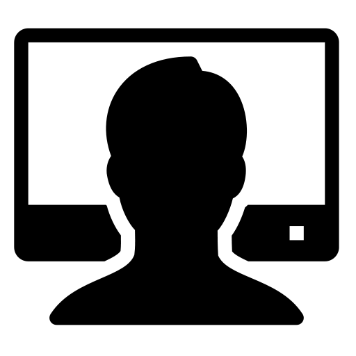 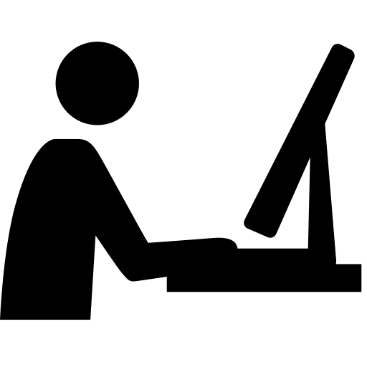 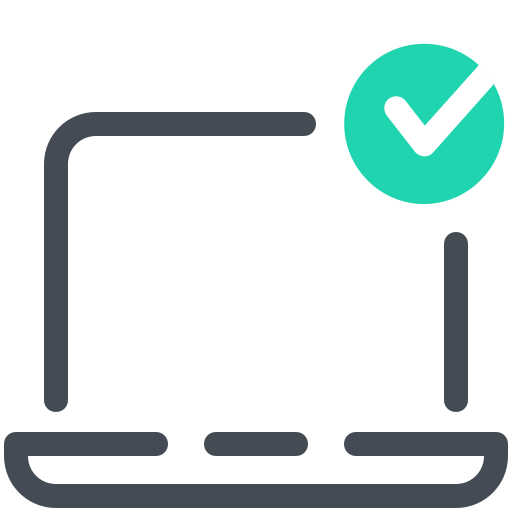 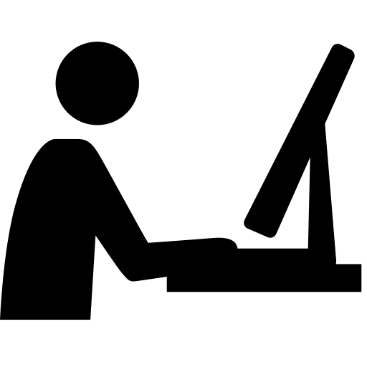 If test case “passes” then it is ready for production
Testing for technical AND functional business requirements
Technical and User Acceptance Testing (UAT)
Validate
Data
Migration
Testing
User
Acceptance
Testing
Testing new business processes and work procedures
Scheduled: October - December
Transferring Coeus Data to Kuali
Scheduled: May - June
Testing
Strategy
Functional
Testing
Performance 
Testing
Ensure system will perform to acceptable standards 
Scheduled: August
Technical configuration of Kuali 
Scheduled: May - June
System
Integration
Testing
Business
Process Testing
Data pushed in and pulled out of Kuali from other enterprise systems (e.g. Financial, HR, Sponsor, etc.) 
Scheduled: June - July
End-to-end test of new business process flows determined in Business Process Improvement phase 
Scheduled: July - August
Preparing for Change
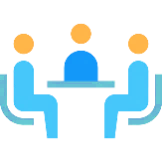 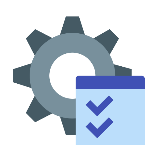 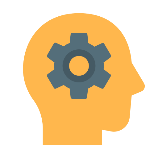 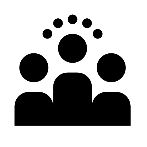 ASSESSING TRAINING NEEDS
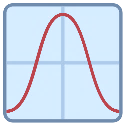 DEVELOP & DELIVER TRAINING
BUSINESS PROCESS IMPROVEMENTS
MEASURING SUCCESS
REINFORCEMENT
COMMUNICATE
Changes resulting from business process improvements
REQUIRED DRIVERS
Processes and systems that reinforce, monitor, encourage, and reward performance or critical behaviors on the job
CONTENT
Designed to address Technology, Process/Knowledge and Mindset
AUDIENCES
Identify trainees
REACTION
How satisfied are trainees
CRITICAL BEHAVIORS
Identify actions that if done have the biggest impact on success
CONFIGURE SYSTEM
To support business requirements
SME ROLES
Contribute as Content Providers, Content Reviewers, Trainer, Co-Trainers, Coaches, Mentors
LEARNING
Were knowledge and skills increased
REINFORCEMENT GAPS
Knowledge
Skill
Motivation
Environment
Communication
LEARNING GOALS & OBJECTIVES
Inform content design and delivery
TEST
To ensure a production ready system that supports business processes
BEHAVIOR
Are trainees utilizing what was learned when on the job
DELIVERY METHODS
Train-the-Trainer 
In Person Instructor Led Virtual Instructor Led Recorded Presentations
Learning Lab/Open Offices
Digital Adoption Platform 
On-the-Job Coaching
OUTCOMES
Identify the need Knowledge, Skills & Abilities, Attitude, Commitment, Confidence
ORGANIZATIONAL PERFORMANCE
Were organizational goals achieved
EXPERTISE
Novice, Competent, Proficient, Expert
Preparing for Change
Transition
Robust end user training
Dec 2019 – Jan 2020
30
Transition
Training, Training & More Training
Robust end user training will occur once the system has passed UAT, using a blended learning approach.
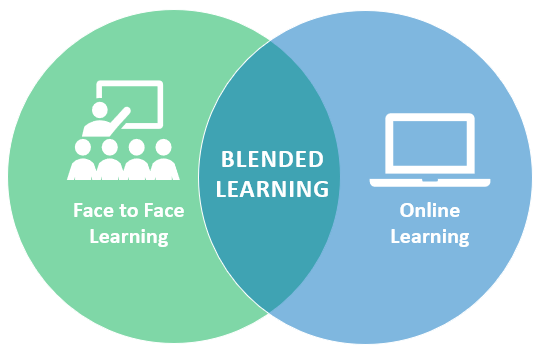 Training Landscape
Learning vs. Behavior
Learning – the degree to which participants acquire the intended knowledge, skills and attitudes based on their participation in the learning event.

Behavior – the degree to which participants apply what they learned during training when they are back on the job
*Association for Talent Development (ATD) Training for Expertise Job Aid by Patti Shank, PhD
Training Requirements
Make sure ALL needs are assessed and addressed!
What are you training for?
Dealing with transition 
Personally dealing with change 
Succeeding in a changing environment 
Managing resistance (supervisors and sponsors) 
Big picture overview of the new environment 
Basic or requisite skills/knowledge 
Temporary work processes 
Handling exceptions 
Process skills/knowledge
System skills/knowledge
Technical skill/knowledge
Organizational skills/ knowledge
Problem resolution
People Manager Training
Town halls, roadshows, meetings, etc.
Ad hoc, incorporated as needed
KR Modules:
Dashboard
Proposal Development
Institutional Proposal
Negotiations
Award
Subaward
Kuali Protocols
Kuali COI

Other integrations?
Reporting tools
Town halls, roadshows, meetings, etc.
Hands on learning for end users
Hands on learning for system administrators
Ad hoc, incorporated as needed
Post-go live
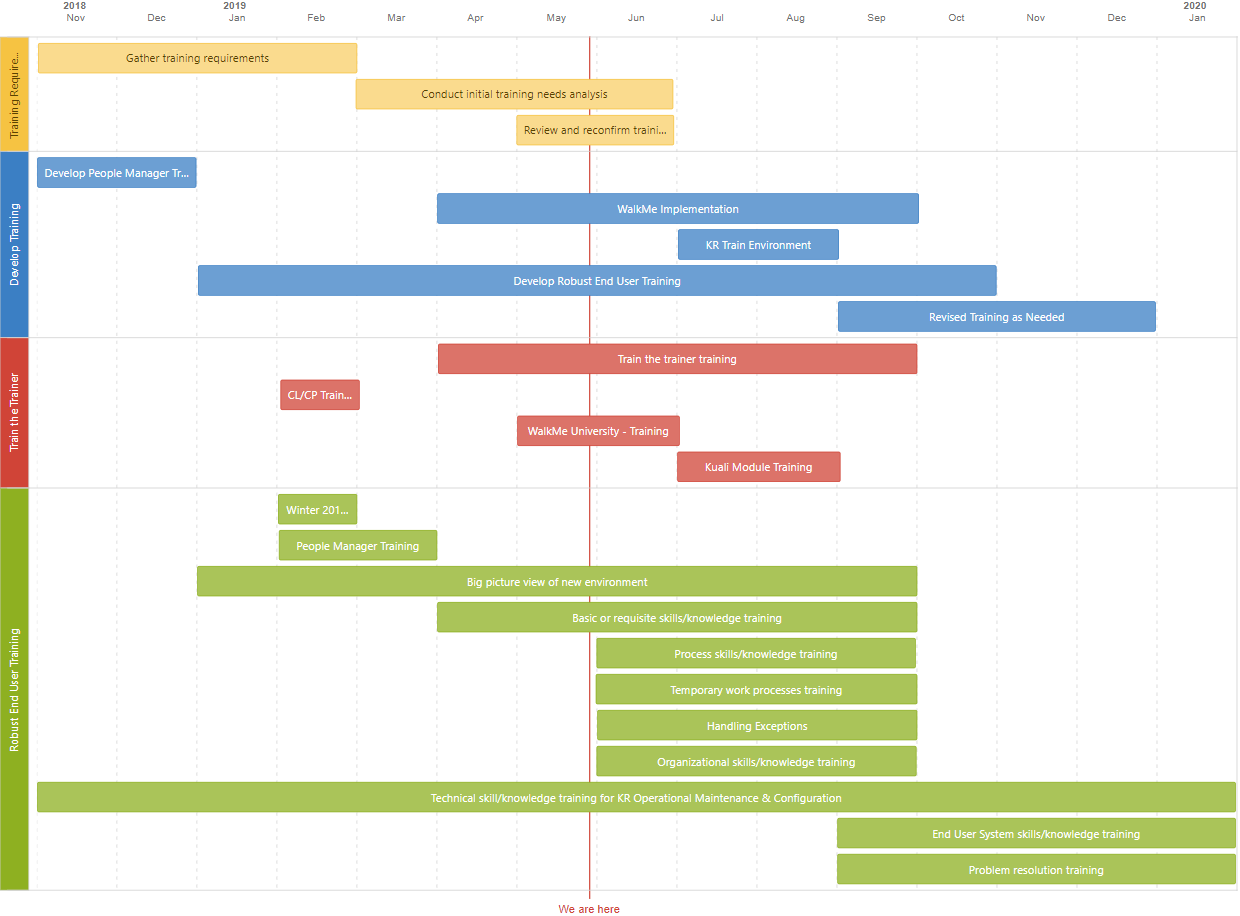 Training Roadmap Draft
This outlines the high level strategy and is subject to change
Rev 5.29.2019
Transition Strategy
Deployment Plan
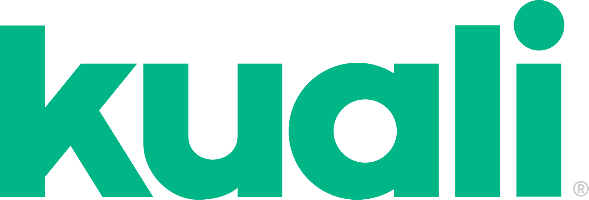 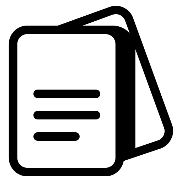 Proposals & Awards In Coeus
Hyper Care Plan
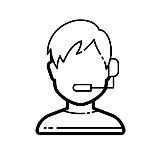 Expedient support to Users during deployment AND after Kuali go live
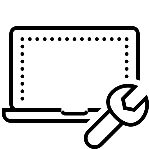 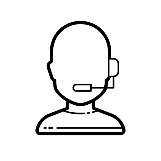 User Support Plan
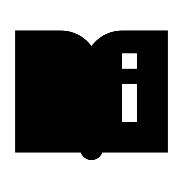 What does support look like after the stabilization period?
Go Live
New system is launched!
Jan 21, 2020
37
Go Live
“Flip the Switch” & Celebrate!
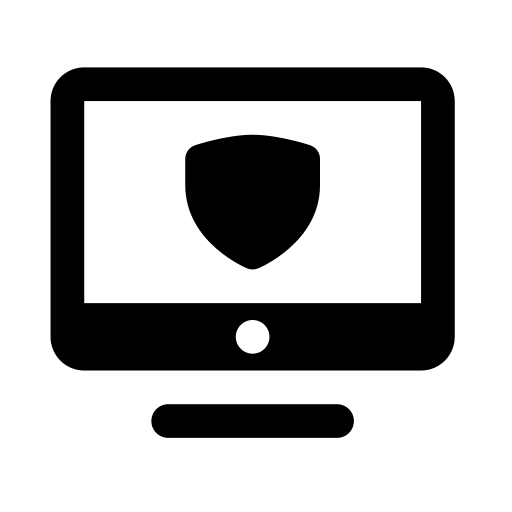 Realization
Deploying and monitoring the system and processes with vendor support
Jan – Mar 2020
39
Realization
How is it going?
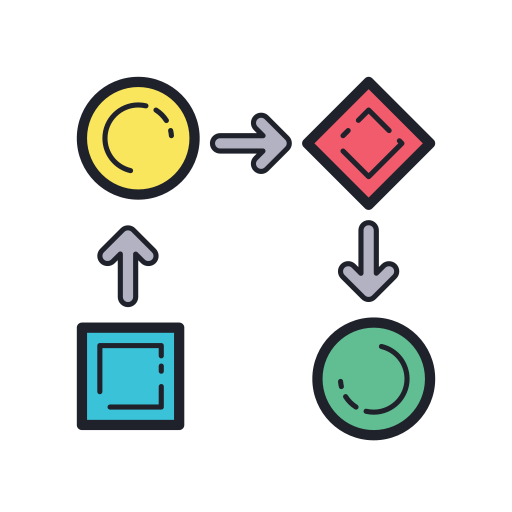 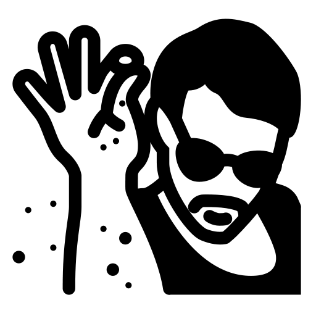 Is the system working?
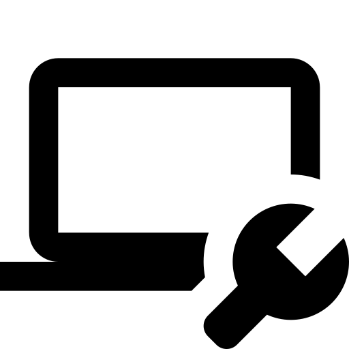 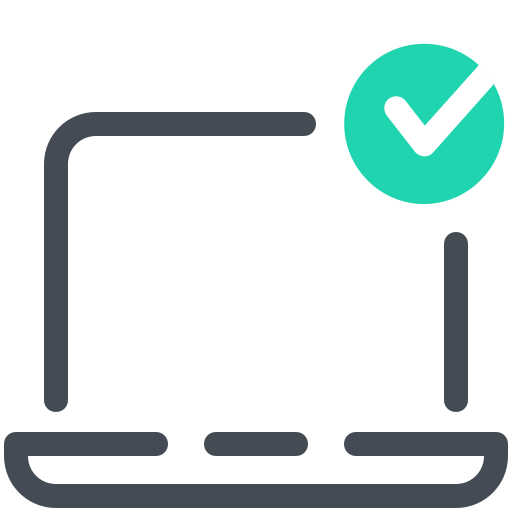 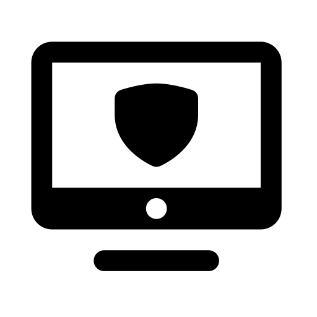 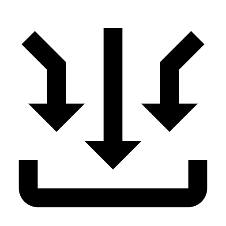 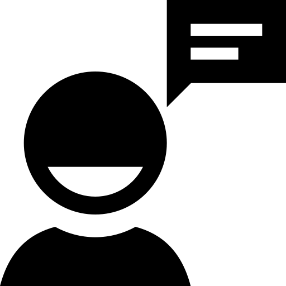 Are people using the system and business processes?
Is there anything else we need to do?
Stabilization
After go-live, the stabilization period is typically three-nine months
Apr – Jun 2020
41
Stabilization
Smooth sailing? or Rough Seas?
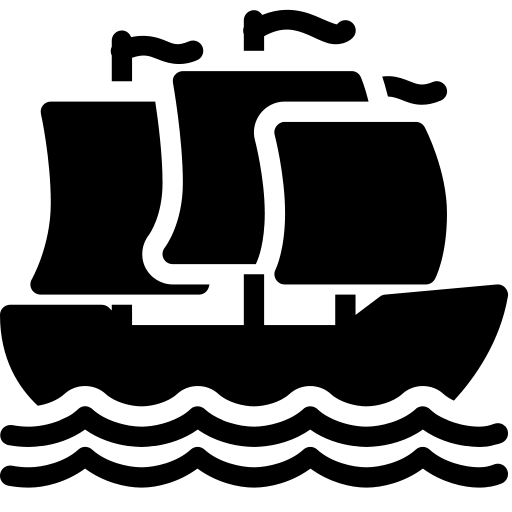 How do we need to adjust post-implementation to maintain operations long term?
Kuali Research
Stay up to date by…
We are here
Dec 2019 – Jan 2020
Apr – Jun 2020
Oct – Dec 2017
Jan – Mar 2018
Jan 21, 2020
Apr 2018 – Apr 2019
Aug 2018 – May 2019
May – Nov 2019
Jan – Mar 2020
Connecting with members of the Change Network
Visiting the Kuali Research Website
 esr.ucsd.edu/kuali-research
Subscribing to the KR Newsletter
43
Kuali Initiatives at UC San Diego
ESR Kuali project updates
Kuali Research
Sponsored Programs Modules
(replacing EPD, Coeus IP, Coeus Award)


Pre-Award
Proposal Development* *(includes the KR Dashboard)
Institutional Proposal
Negotiations

Post-Award
Award
Subaward
Kuali COI 
Facilitates Electronic Disclosures
(replacing paper/PDF process)

Covers the following forms:
PHS
700U
9510
Kuali Protocols 
Human Subjects Protocols
(replacing legacy system)
PIs prepare and submit
New Studies
Modifications
Renewals
Reports
For review by
IRBs
SCRO
HRPP
Project Sponsor: Gary Firestein
Project Sponsor: Sandra A. Brown
Project Sponsor: Sandra A. Brown
Kuali IRB
Project Time Line
We are here
Sept – Nov 2019
Apr – Jun 2020
Nov – Dec 2018
Jan – Mar 2019
Dec 2019/ Jan 2020
Apr – Jun 2019
Jul – Sept 2019
Oct – Nov 2019
Jan – Mar 2020
45
Kuali Initiatives at UC San Diego
ESR Kuali project updates
Kuali Research
Sponsored Programs Modules
(replacing EPD, Coeus IP, Coeus Award)


Pre-Award
Proposal Development* *(includes the KR Dashboard)
Institutional Proposal
Negotiations

Post-Award
Award
Subaward
Kuali COI 
Facilitates Electronic Disclosures
(replacing paper/PDF process)

Covers the following forms:
PHS
700U
9510
Kuali Protocols *new*
Human Subjects Protocols
(replacing legacy system)
PIs prepare and submit
New Studies
Modifications
Renewals
Reports
For review by
IRBs
SCRO
HRPP
Project Sponsor: Gary Firestein
Project Sponsor: Sandra A. Brown
Project Sponsor: Sandra A. Brown
Kuali COI
Project Time Line and Updates
We are here
Sept – Nov 2019
Apr – Jun 2020
Nov – Dec 2018
Jan – Mar 2019
Jan 2020
Apr – Jun 2019
Jul – Sept 2019
Oct – Nov 2019
Jan – Mar 2020
Standing Meetings
Project Highlights
Upcoming Milestones
Integrative approach
Business Process Analysis and Featured Enhancement
Configuration: Proof of Concept

Obtaining access to sandbox

Developing combined Training Plan with KR and Kuali IRB

ESR Training as Change Practitioner (organizational change management)
March 1, 2019: Document Form Specification for Current Functionality

March 30, 2019: Delivery of March feature enhancements (C7, C8, C9) for testing

April 1, 2019: Assess project schedule with the ESR Kuali Sponsored project
Kuali Project Manager 
Weekly: Business Process
Kuali Compliance Product Manager
Weekly: Featured Enhancements
ITS Project Manager 
Weekly: Progress and risks
Change Practitioner (SOCM) 
Bimonthly 
Governance 
Monthly
Sponsor
Monthly
47
For questions about Kuali Research contact Nicole Joyce at njoyce@ucsd.edu or 858-534-9112

For questions about Kuali COI contact Jennifer Ford at jjford@ucsd.edu or 858-534-3335 

For questions about Kuali IRB contact Kip Kantelo at kkantelo@ucsd.edu or 858-822-1870